Early Stage Prototyping
February 14, 2013
Hall of Fame or Shame?
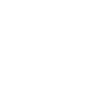 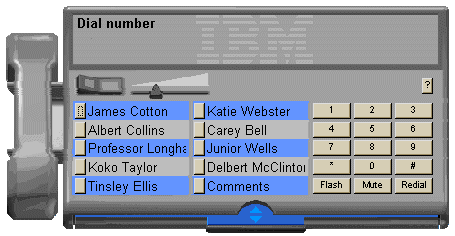 Direct translations

software telephony solution where users dial a number by clicking on a simulated keypad



airline web site that simulates a ticket counter
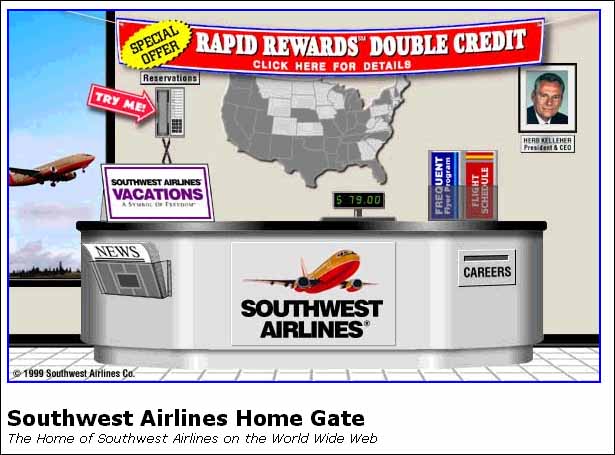 Winter 2013
CSE 440: User Interface Design, Prototyping, & Evaluation
2
Hall of Shame!
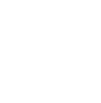 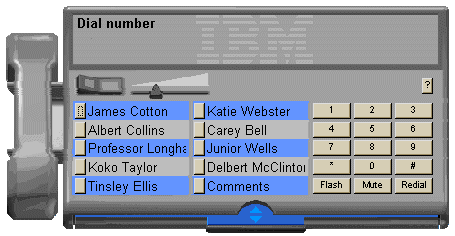 Direct translations

software telephony solution where users dial a number by clicking on a simulated keypad



airline web site that simulates a ticket counter

       Misused Metaphors!
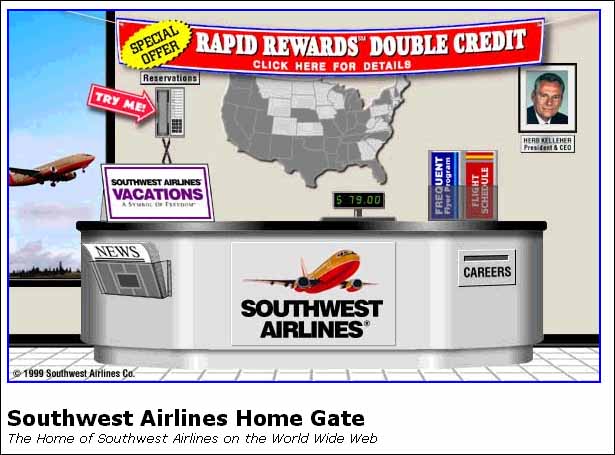 Winter 2013
CSE 440: User Interface Design, Prototyping, & Evaluation
3
Hall of Fame or Shame?
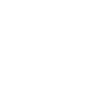 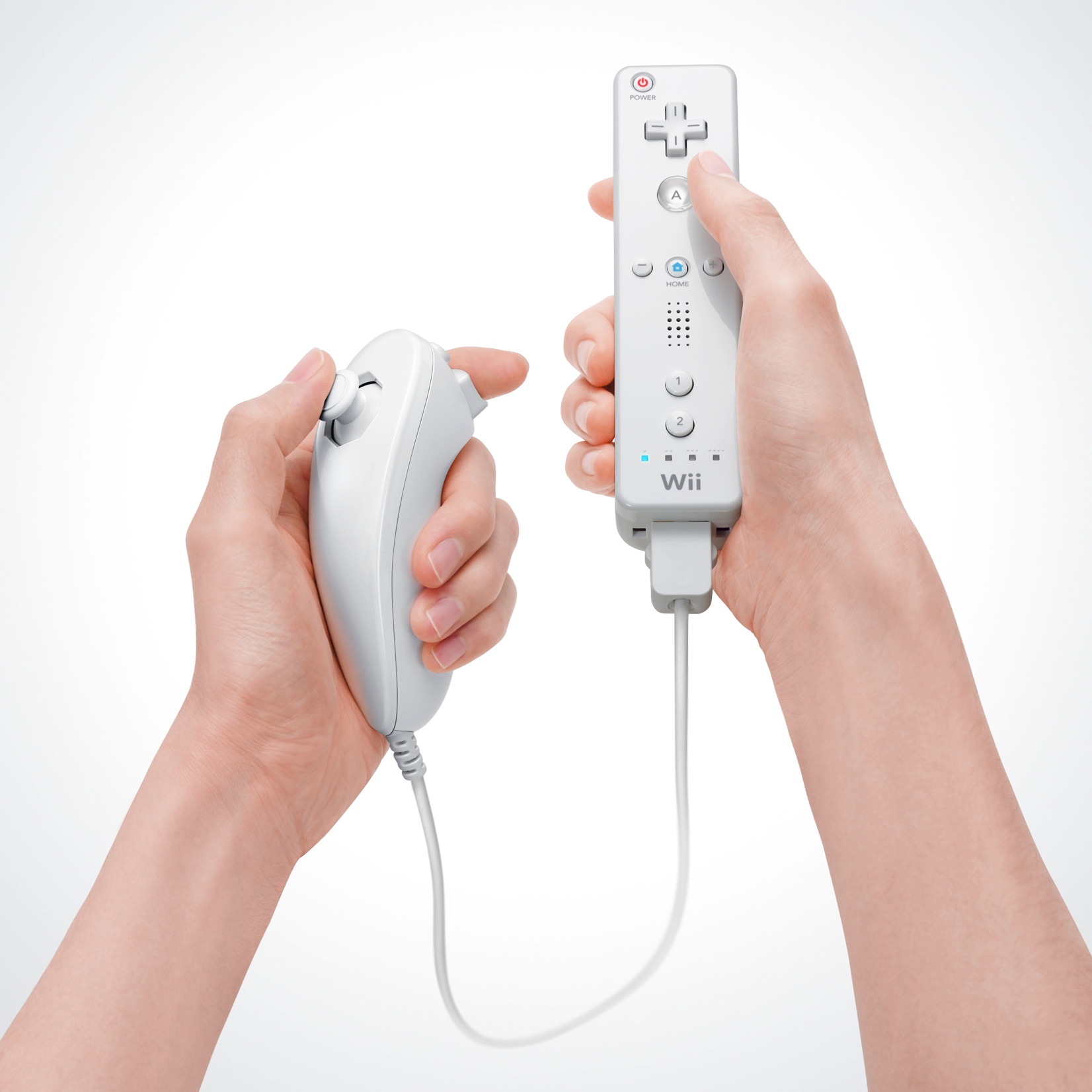 Wiimote
By Nintendo
Winter 2013
CSE 440: User Interface Design, Prototyping, & Evaluation
4
Hall of Shame!
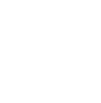 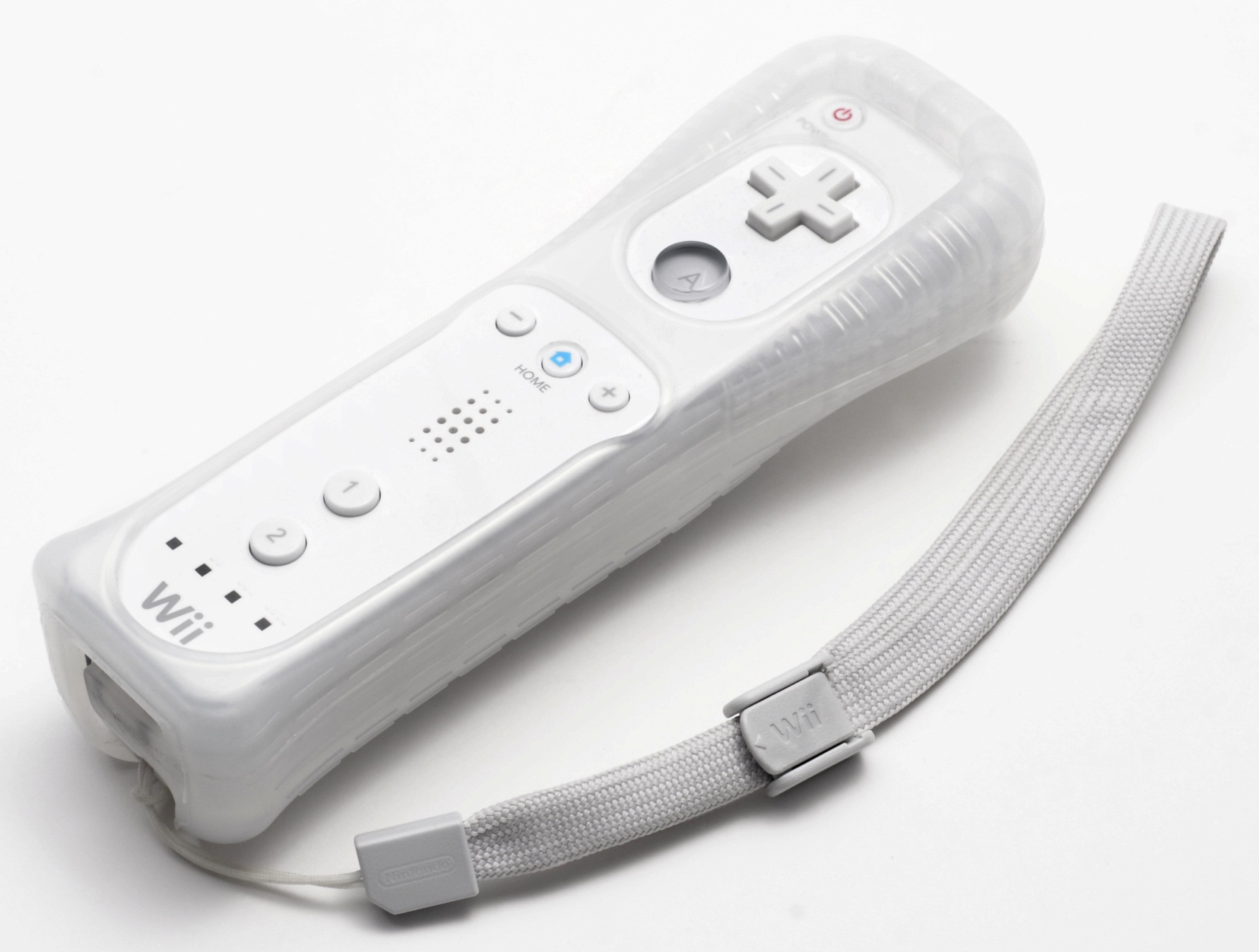 The main thing that differentiated the product (movement in gaming) resulted in it being thrown at windows
Slippery plastic hard to hold onto. Later designs added rubber case & strap 
Lack of a joystick was initial problem resulting in a second controller
Hall of Shame!
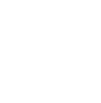 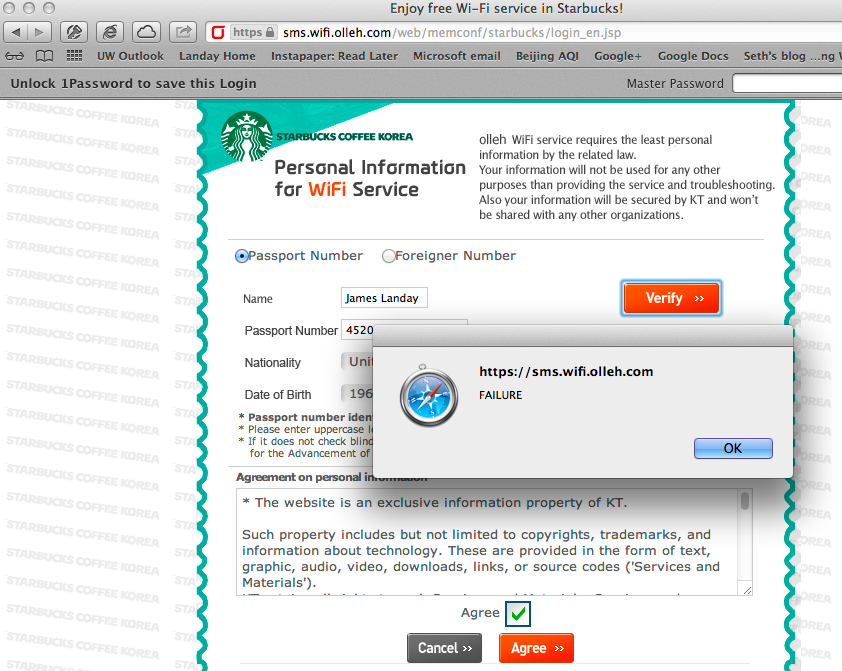 Starbucks/Olleh WiFi

Broken form – mouse didn’t work
Require my personal information (passport #)
Fail on verify!

Bad experience!
Winter 2013
CSE 440: User Interface Design, Prototyping, & Evaluation
6
Early Stage Prototyping
February 14, 2013
Outline
Conceptual Models & Interface Metaphors Review
Types of Prototypes
Low-fi prototyping
Wizard of Oz technique
Winter 2013
CSE 440: User Interface Design, Prototyping, & Evaluation
8
Conceptual Models Review
Design Model
Customer Model
System Image
Conceptual models ?
mental representation of how the object works & how interface controls effect it 
Design model should equal customer’s model ?
mismatches lead to errors
use customer’s likely conceptual model to design
Design guides ?
make things visible
map interface controls to customer’s model
provide feedback
Winter 2013
CSE 440: User Interface Design, Prototyping, & Evaluation
9
Design Process: Exploration
Expand Design Space
Brainstorming
Sketching
Storyboarding
Prototyping
Discovery
Design Exploration
Design Refinement
Production
Winter 2013
CSE 440: User Interface Design, Prototyping, & Evaluation
10
What is a Prototype?
“A prototype is an early sample or model built to test a concept or process or to act as a thing to be replicated or learned from.” – Wikipedia

a working representation of a final artifact
http://www.computerhistory.org/collections/accession/102716262
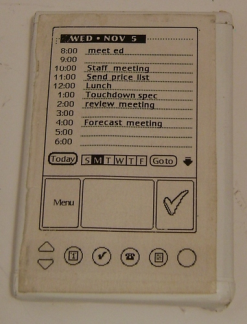 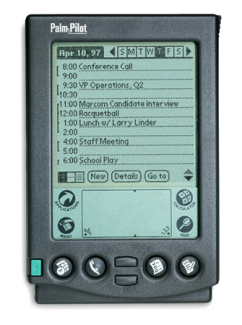 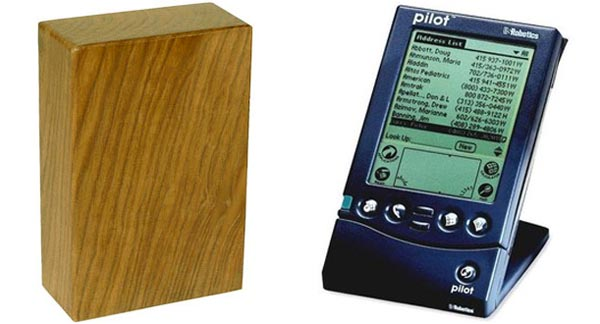 11
[Speaker Notes: Jeff Hawkins carried around a block of wood like this in his pocket & pulled it out when meeting people and used a pen to act like he was adding things to his device
This led to the prototype in the middle and 
The final product: The PalmPilot (right)]
Types of Prototypes
Prototypes are concrete representations of a design
Prototype dimensions
representation: form of the prototype 
off-line (paper) or on-line (software)
precision: level of detail (e.g., informal or polished)
interactivity: watch-only vs. fully interactive
fixed prototype (video clips)
fixed-path prototype (each step triggered by specified actions)
at extreme could be 1 path or possibly more open (e.g., Denim)
open prototype (real, but limited error handling or performance)
evolution: expected life cycle of prototype
e.g., throw away or iterative
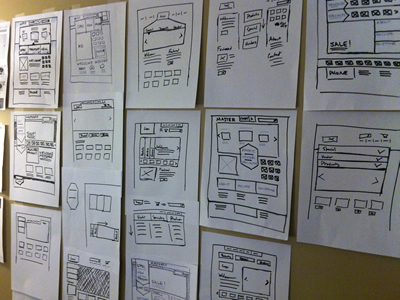 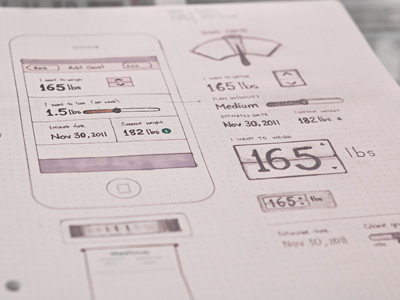 PJ McCormick
Karem Suer
Winter 2013
CSE 440: User Interface Design, Prototyping, & Evaluation
12
[Speaker Notes: PJ McCormick (left)
 Kerem Suer (right)]
Types of Prototypes
Prototypes are concrete representations of a design
Prototype dimensions
representation: form of the prototype 
off-line (paper) or on-line (software)
precision: level of detail (e.g., informal or polished)
interactivity: watch-only vs. fully interactive
fixed prototype (video clips)
fixed-path prototype (each step triggered by specified actions)
at extreme could be 1 path or possibly more open (e.g., Denim)
open prototype (real, but limited error handling or performance)
evolution: expected life cycle of prototype
e.g., throw away or iterative
Winter 2013
CSE 440: User Interface Design, Prototyping, & Evaluation
13
Fidelity in Prototyping
Fidelity refers to the level of detail
High fidelity?
prototypes look like the final product

Low fidelity?
artists renditions with many details missing
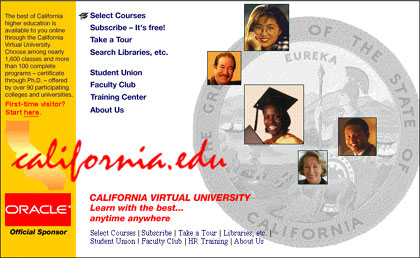 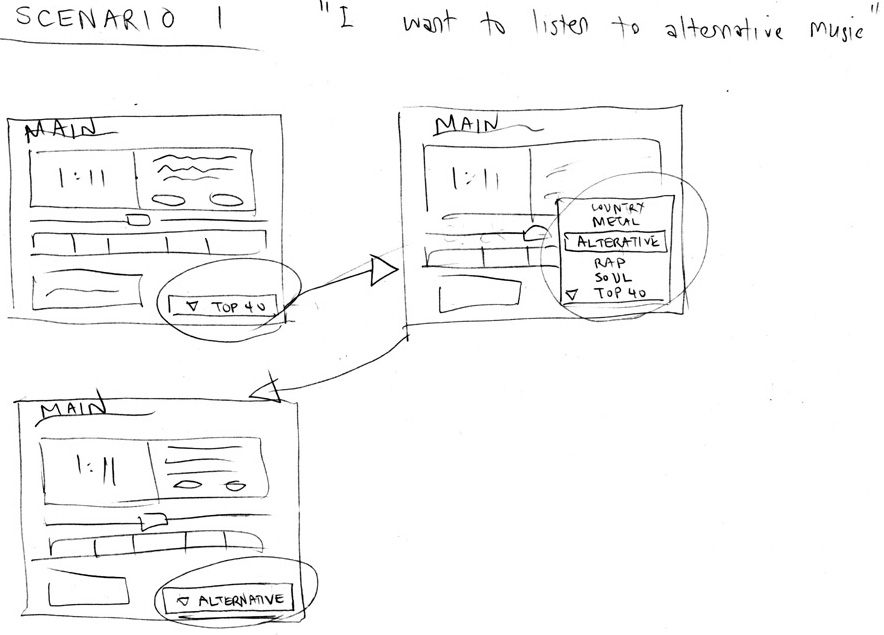 Winter 2013
CSE 440: User Interface Design, Prototyping, & Evaluation
14
Hi-fi Prototypes Warp
Perceptions of the tester/reviewer
representation communicates “finished”
comments focus on color, fonts, & alignment
Time
encourage precision
specifying details takes more time
Creativity
lose track of the big picture
Winter 2013
CSE 440: User Interface Design, Prototyping, & Evaluation
15
Why Use Low-fi Prototypes?
Traditional methods take too long
sketches  prototype  evaluate  iterate
Can instead simulate the prototype
sketches  evaluate  iterate
sketches act as prototypes
designer “plays computer”; others observe & record
Kindergarten implementation skills
allows non-programmers to participate
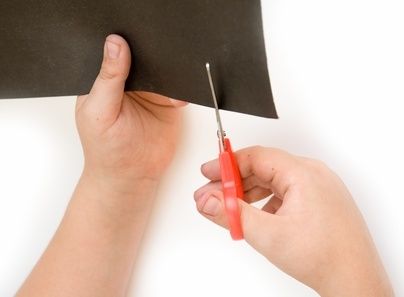 Winter 2013
CSE 440: User Interface Design, Prototyping, & Evaluation
16
The Basic Materials
Large, heavy, white paper (A3 or 11x17)
5x8 in./A5/A6 index cards
Tape, stick glue, correction tape
Pens & markers (many colors & sizes)
Post-its
Overhead transparencies
Scissors
X-acto knives, etc.
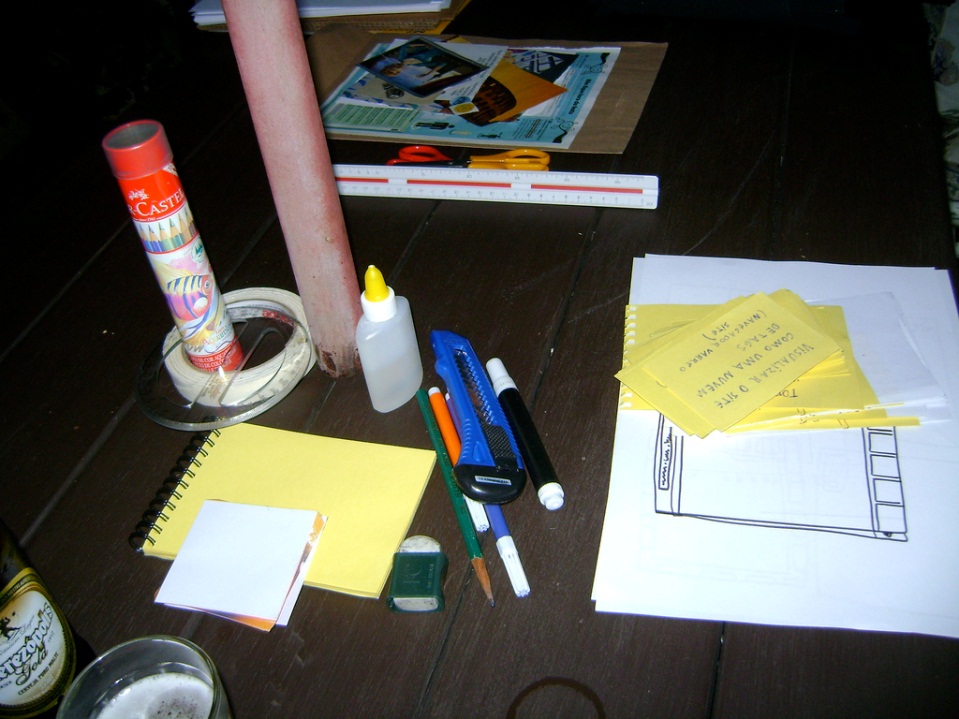 Winter 2013
17
http://www.flickr.com/photos/latitude14/3651034642/sizes/l/in/photostream/
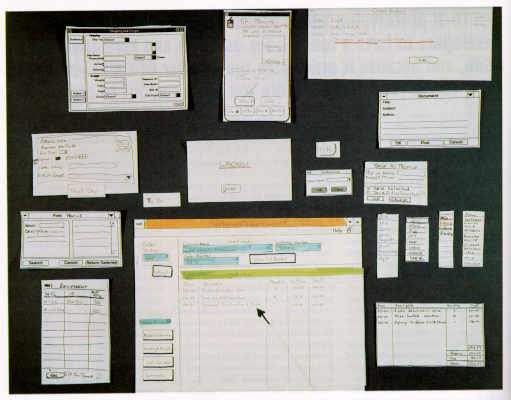 from “Prototyping for Tiny Fingers” by Rettig
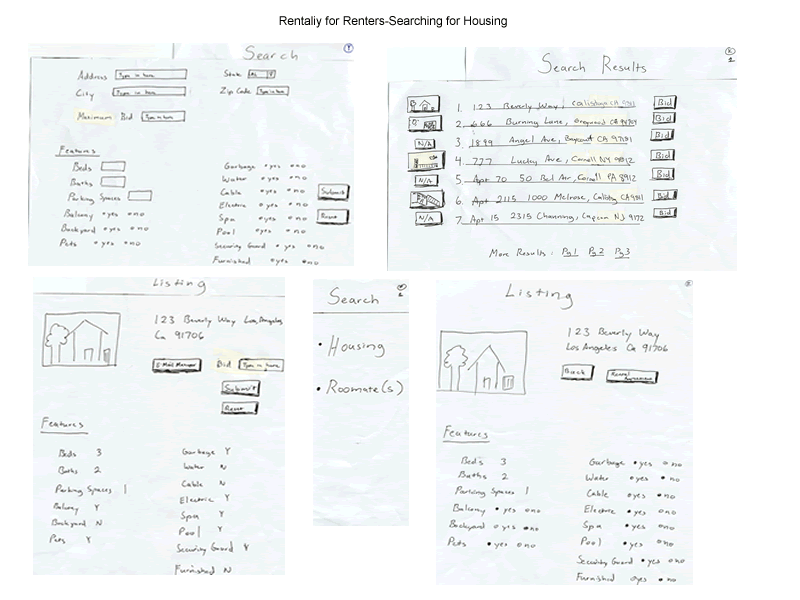 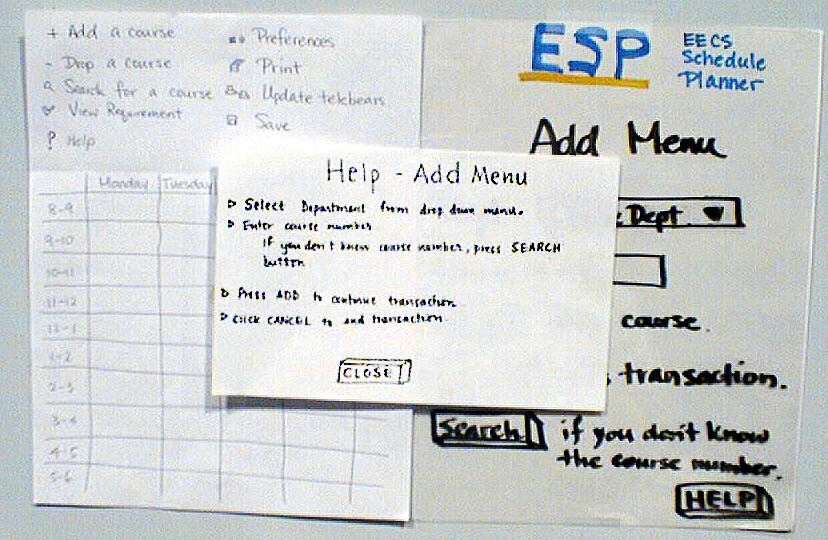 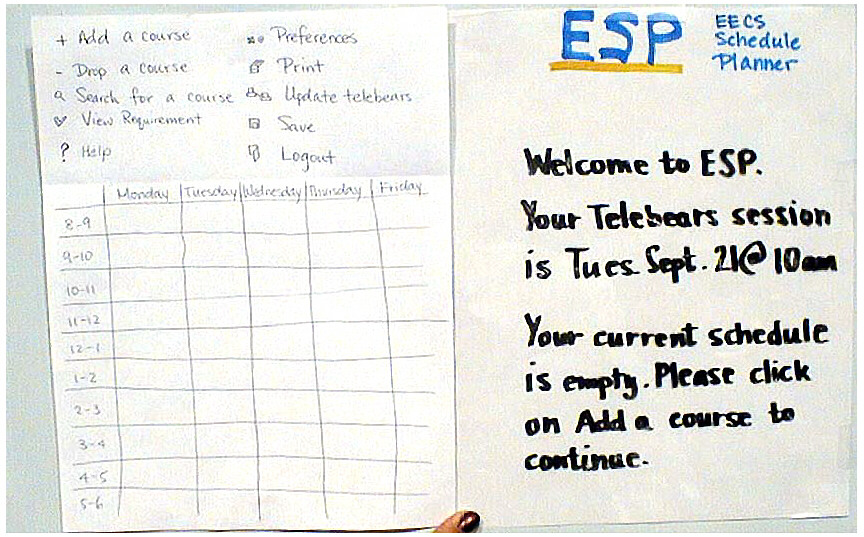 ESP
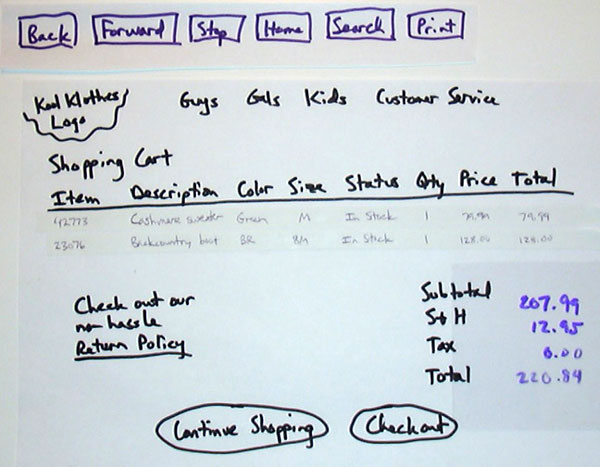 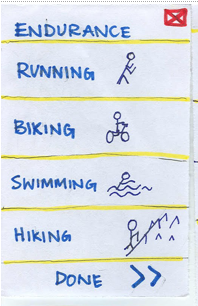 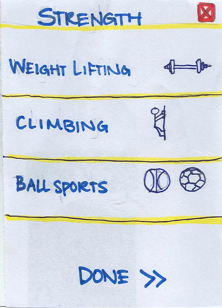 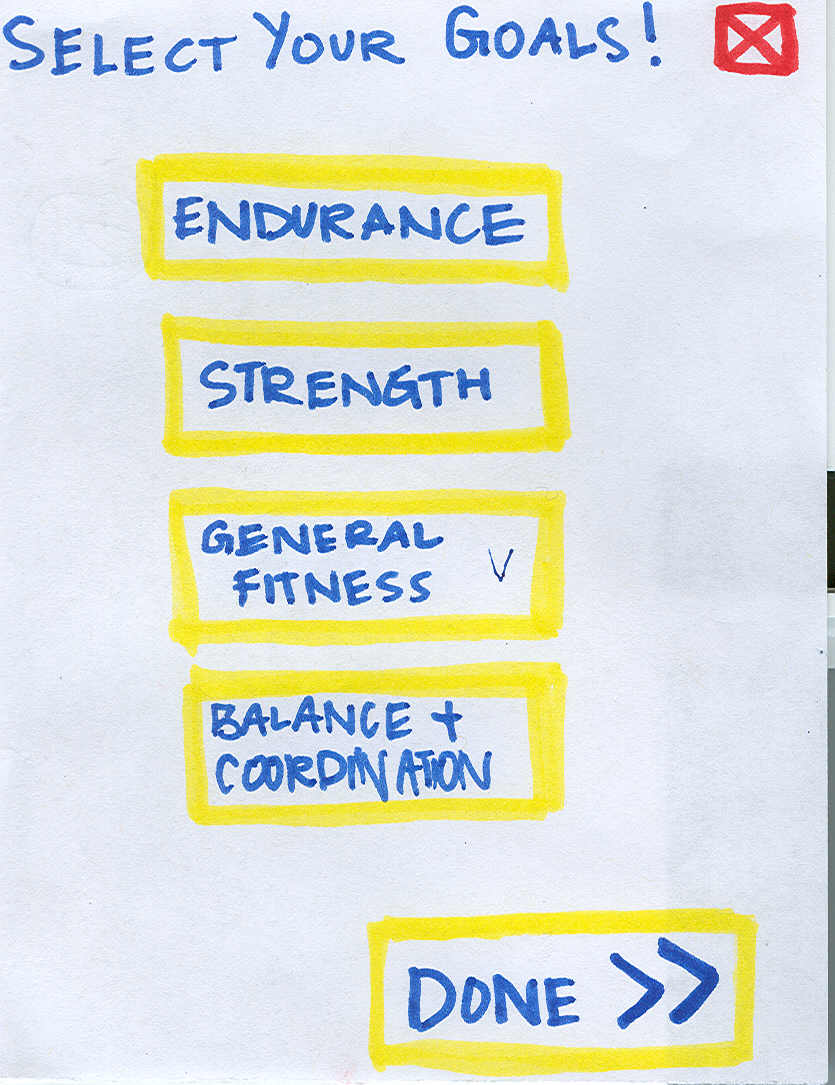 
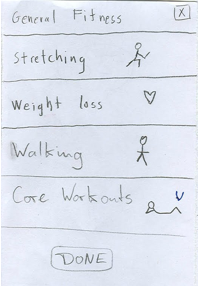 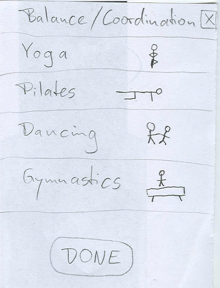 ZAPT
CSE440 - Autumn 2012
User Interface Design, Prototyping, & Evaluation
22
Constructing the Model
Set a deadline
Don’t think too long - build it!
Draw a window frame on large paper
Put different screen regions on cards
anything that moves, changes, appears/disappears
Ready response for any user action
e.g., have those pull-down menus already made
Use photocopier to make many versions
Winter 2013
CSE 440: User Interface Design, Prototyping, & Evaluation
23
Constructing the Model
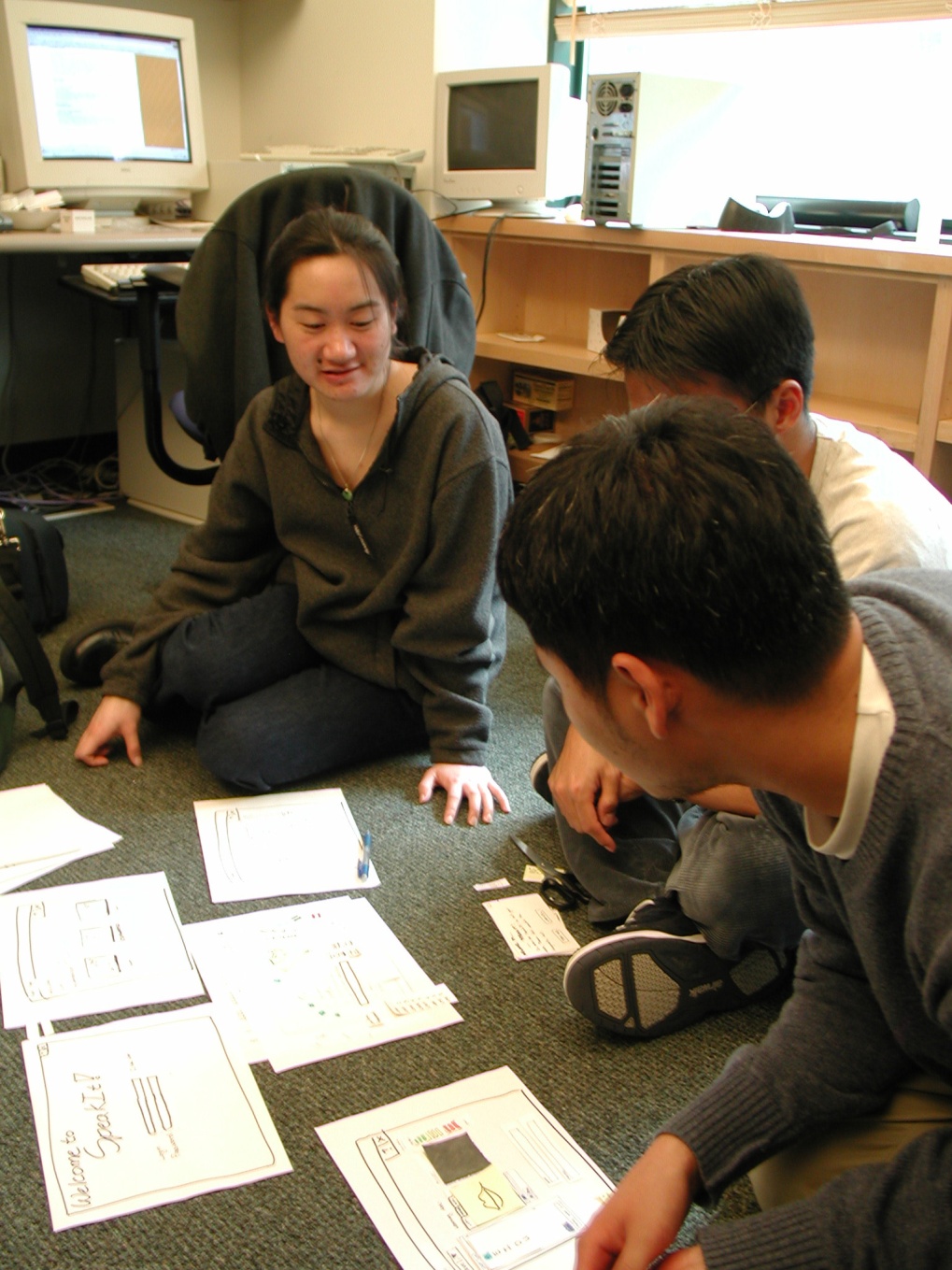 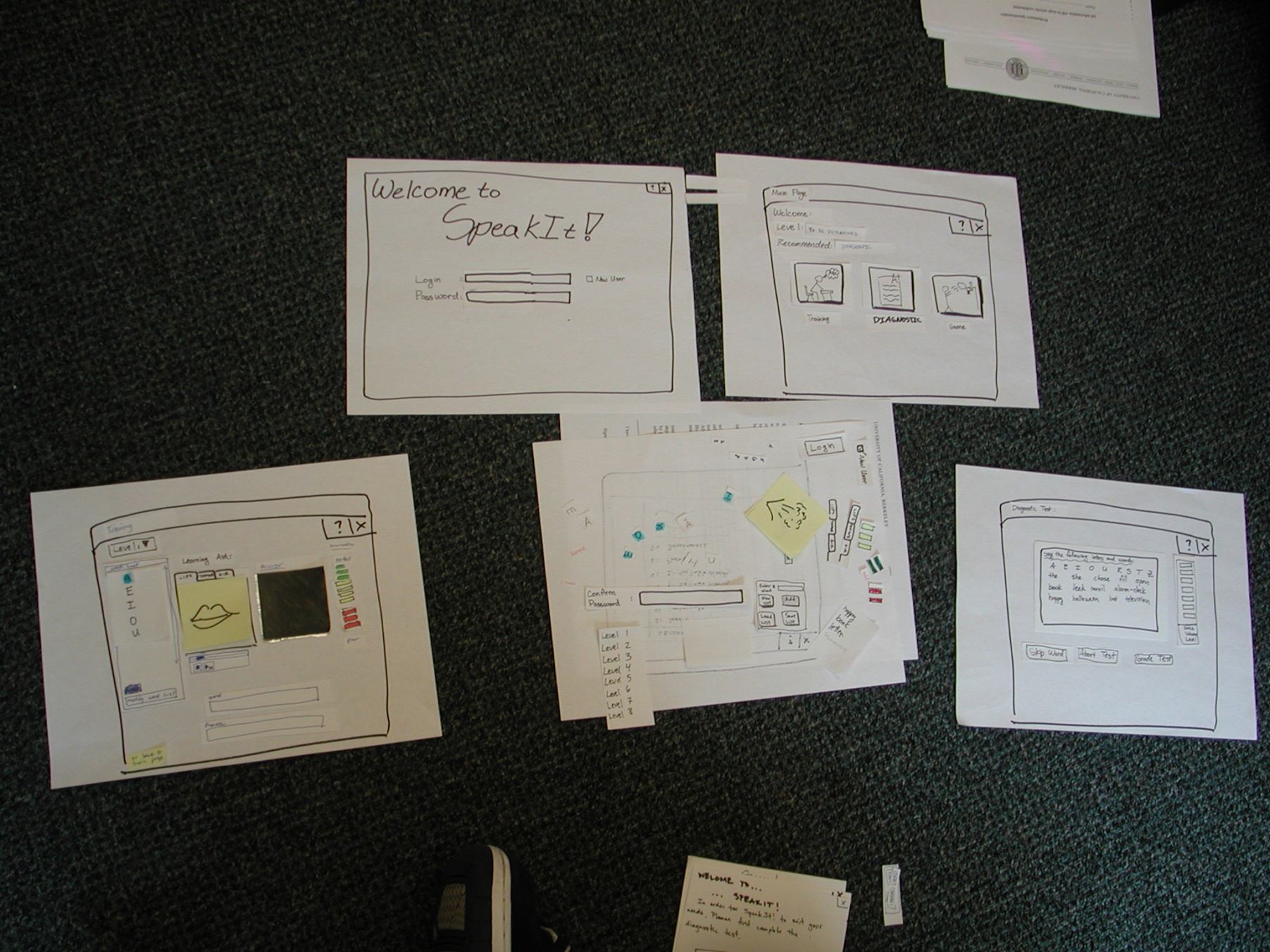 Winter 2013
CSE 440: User Interface Design, Prototyping, & Evaluation
24
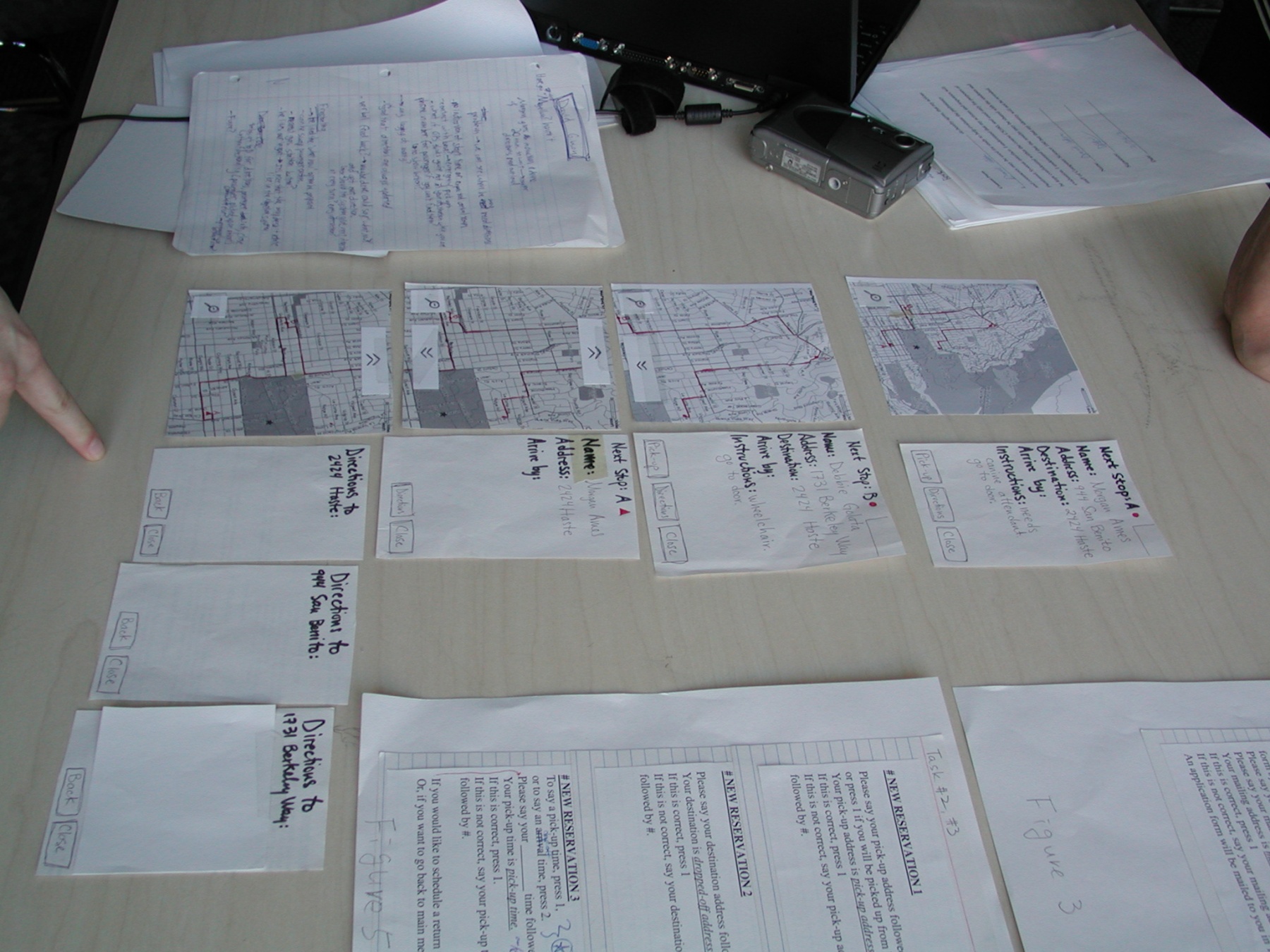 Constructing the Model
Winter 2013
CSE 440: User Interface Design, Prototyping, & Evaluation
25
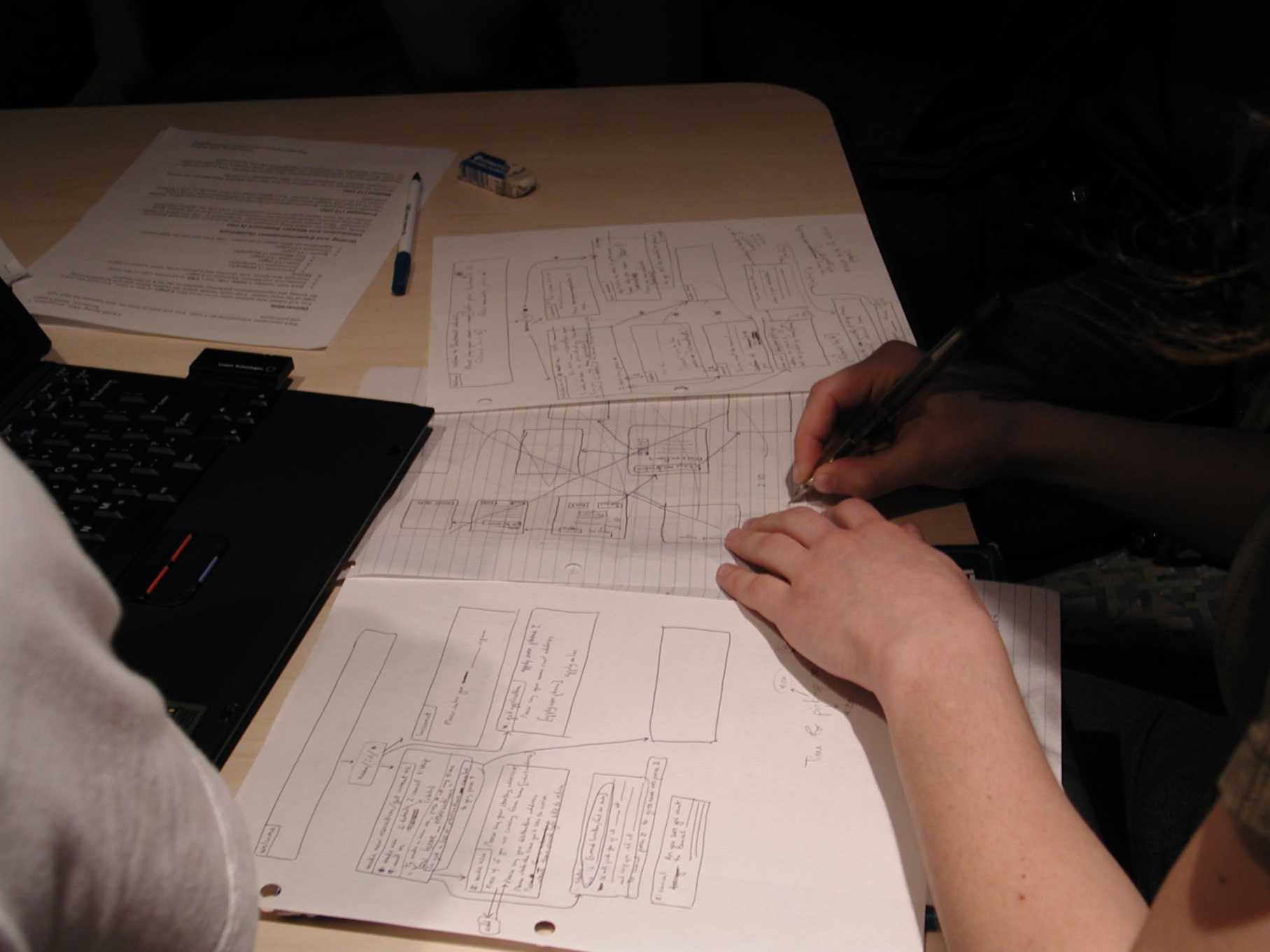 Constructing the Model
Winter 2013
CSE 440: User Interface Design, Prototyping, & Evaluation
26
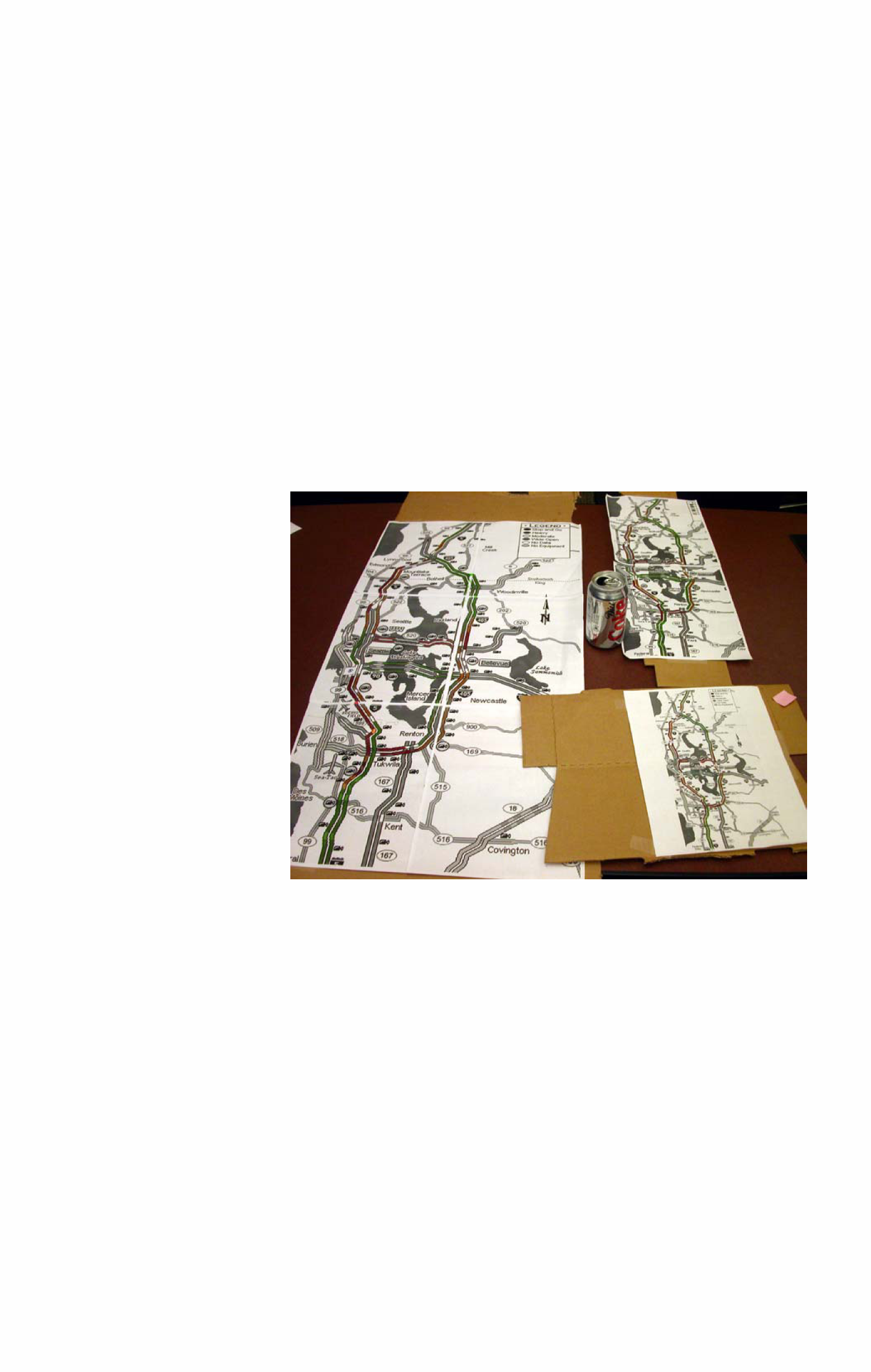 Constructing the Model
Winter 2013
CSE 440: User Interface Design, Prototyping, & Evaluation
27
Constructing the Model
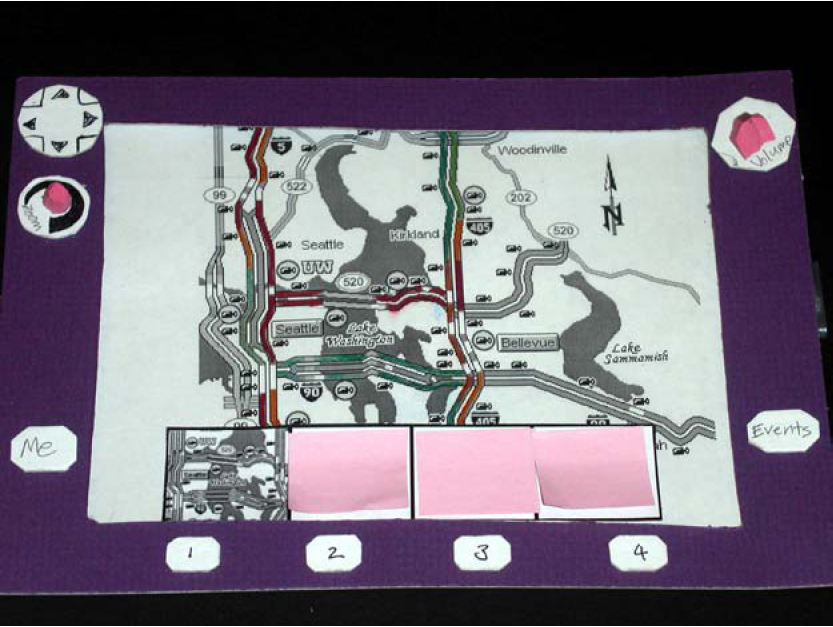 Winter 2013
CSE 440: User Interface Design, Prototyping, & Evaluation
28
Preparing for a Test
Select your “customers”
understand background of intended users
use a questionnaire to get the people you need
don’t use friends or family
I think existing “customers” are OK (Rettig disagrees)
Prepare scenarios that are
typical of the product during actual use
make prototype support these (small, yet broad)
Practice to avoid “bugs”
Winter 2013
CSE 440: User Interface Design, Prototyping, & Evaluation
29
Conducting a Test
Four roles
greeter – puts users at ease & gets data
facilitator – only team member who speaks
gives instructions & encourages thoughts, opinions
computer – knows application logic & controls it
always simulates the response, w/o explanation
observers – take notes & recommendations
Typical session is 1 hour
preparation, the test, debriefing
Read the Gommol paper (1 page) for details on conducting a test
Winter 2013
CSE 440: User Interface Design, Prototyping, & Evaluation
30
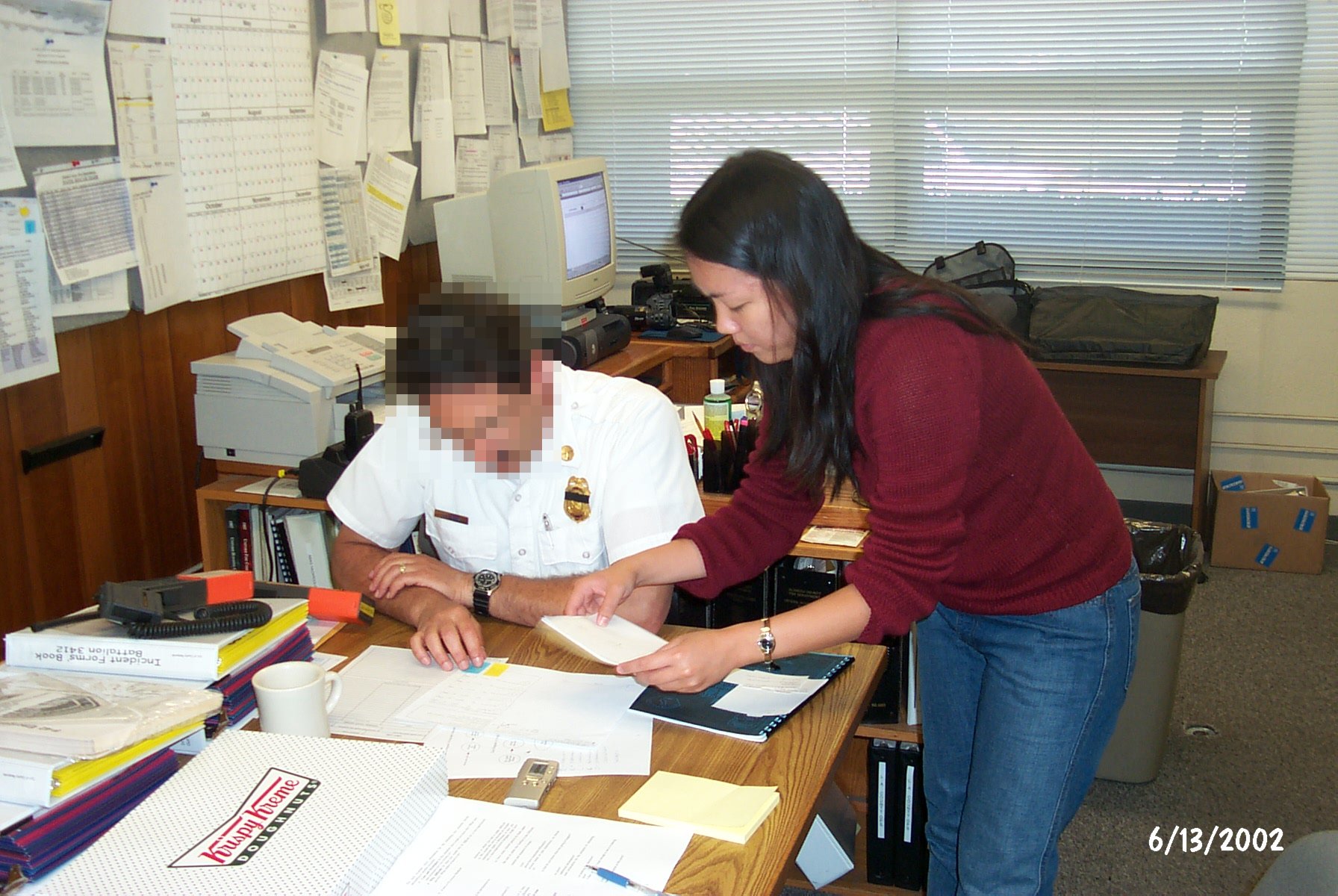 Conducting a Test
Winter 2013
CSE 440: User Interface Design, Prototyping, & Evaluation
31
Evaluating Results
Sort & prioritize observations
what was important?
lots of problems in the same area?
Create a written report on findings
gives agenda for meeting on design changes
Make changes & iterate
Winter 2013
CSE 440: User Interface Design, Prototyping, & Evaluation
32
Advantages of Low-fi Prototyping
Takes only a few hours
no expensive equipment needed
Can test multiple alternatives 
fast iterations
number of iterations is tied to final quality
Almost all interaction can be faked
Winter 2013
CSE 440: User Interface Design, Prototyping, & Evaluation
33
Wizard of Oz Technique
Faking the interaction. Comes from?
the film “The Wizard of OZ”
“the man behind the curtain”
Long tradition in computer industry
e.g., prototype of a PC w/ a DEC VAX behind the curtain
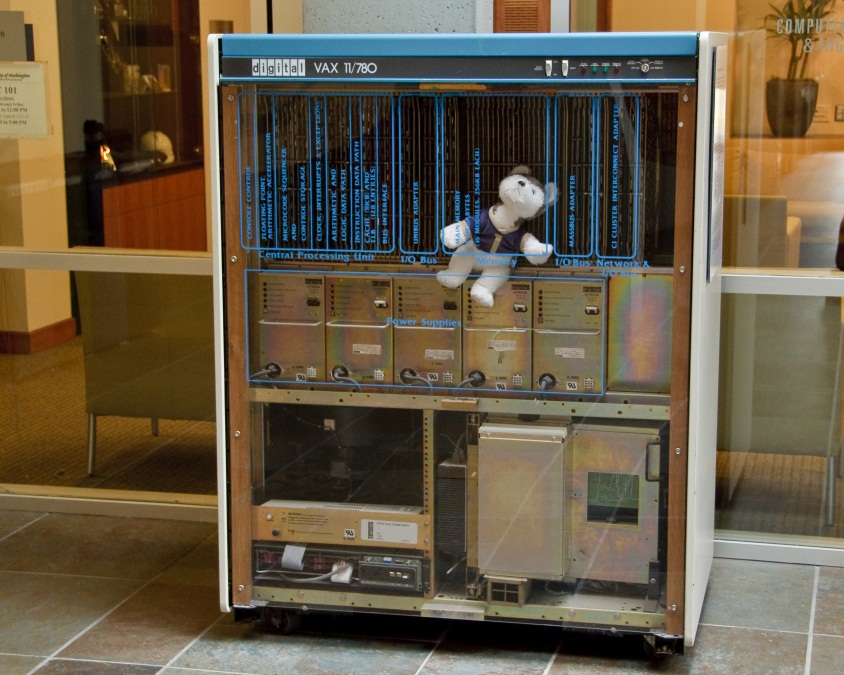 Winter 2013
CSE 440: User Interface Design, Prototyping, & Evaluation
34
Wizard of Oz Technique
Faking the interaction. Comes from?
the film “The Wizard of OZ”
“the man behind the curtain”
Long tradition in computer industry
e.g., prototype of a PC w/ a DEC VAX behind the curtain
Much more important for hard to implement features
speech & handwriting recognition
Winter 2013
CSE 440: User Interface Design, Prototyping, & Evaluation
35
Problems with Low-fi Prototypes
“Computer” inherently buggy
Slow compared to real app
timings not accurate
Hard to implement some functionality
pulldowns, feedback, drag, viz …
Won’t look like final product
sometimes hard to recognize widgets
End-users can’t use by themselves
not in context of user’s work environment
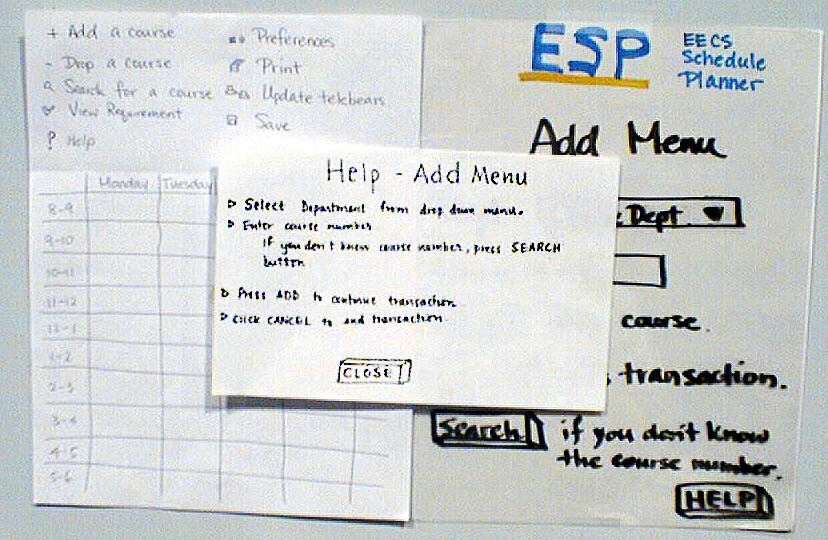 Winter 2013
CSE 440: User Interface Design, Prototyping, & Evaluation
36
Summary
Prototypes are a concrete representation of a design or final product
Low-fi testing allows us to quickly iterate
get feedback from users & change right away
Winter 2013
CSE 440: User Interface Design, Prototyping, & Evaluation
37
Further ReadingPrototyping
Books
Paper Prototyping: The Fast and Easy Way to Design and Refine User Interfaces, by Carolyn Snyder, Morgan Kaufmann, 2003
Articles
“Prototyping for Tiny Fingers” by Marc Rettig, in Communications of the ACM, 1994 
“Using Paper Prototypes to Manage Risk” by Carolyn Snyder, http://world.std.com/~uieweb/paper.htm
“The Perils of Prototyping” by Alan Cooper, 
	http://www.chi-sa.org.za/Documents/articles/perils.htm
Web Sites
dub Group web site, for DENIM & SUEDE downloads, http://dub.washington.edu 
InfoDesign Toolkit, http://www.infodesign.com.au
Winter 2013
CSE 440: User Interface Design, Prototyping, & Evaluation
38
Next Time
Heuristic Evaluation
Reading
Lewis & Rieman 4.3-4.4 
Nielsen HE chapter (read 5 links under "Heuristic Evaluation")
Winter 2013
CSE 440: User Interface Design, Prototyping, & Evaluation
39